Pertemuan  11
LABA ATAS TRANSAKSI ANTAR PERUSAHAAN 
(PERSEDIAAN)
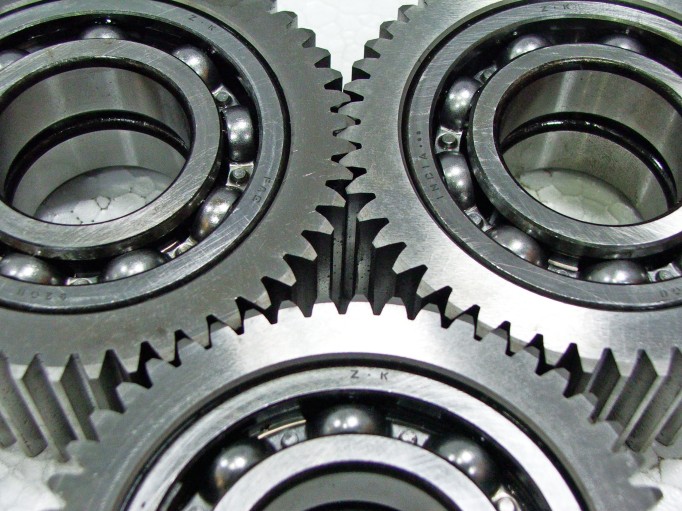 TRANSAKSI PERSEDIAAN ANTAR PERUSAHAAN
Apabila barang dagangan diperoleh dari sebuah perusahaan affiliasi dan kemudian dijual kepada pihak luar, maka labanya
direalisasi sepenuhnya oleh perusahaan yang semula menjual barang – barang ini dan oleh perusahaan yang kemudian menjualnya
kepada pihak luar. Dalam penyusunan neraca konsolidasi, transaksi semacam ini tidak perlu diperhitungkan.
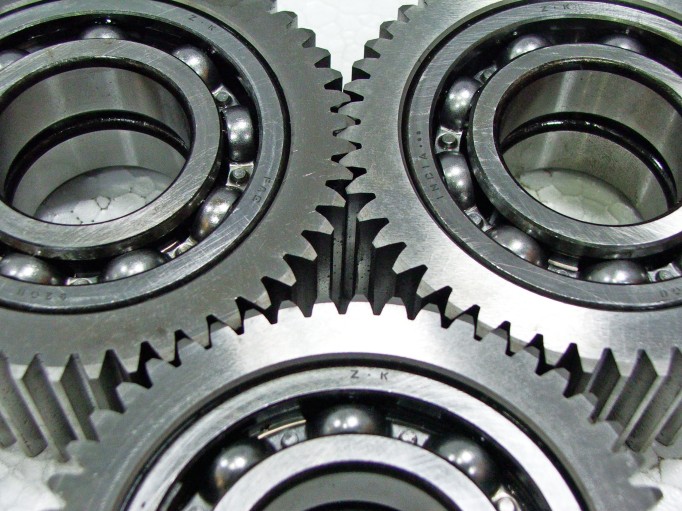 TRANSAKSI PERSEDIAAN ANTAR PERUSAHAAN
Jika aktiva masih dipegang oleh salah satu perusahaan perusahaan
afiliasi, maka penjualan harus dipandang sebagai tidak lebih dari
pada pengiriman affiliasi ; setiap laba antar perusahaan ini bersama
– sama dengan kenaikanya dalam harga pokok akitva yang timbul dari pengiriman semacam ini harus dihapuskan.
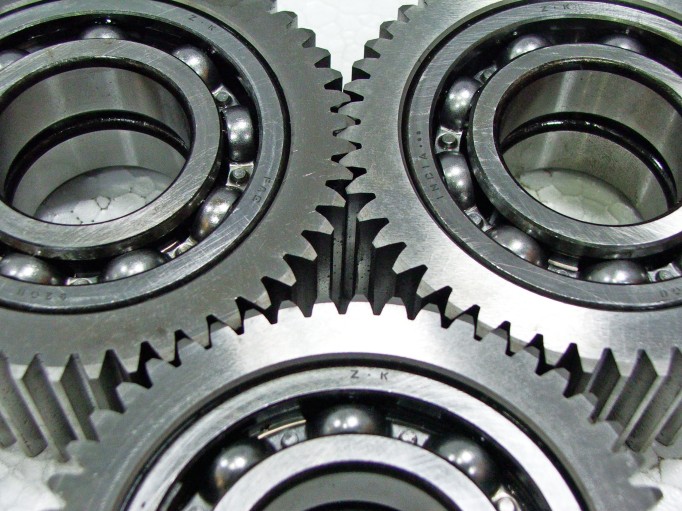 TRANSAKSI PERSEDIAAN ANTAR PERUSAHAAN
Pengaruh transaksi antara perusahaan afiliasi (transaksi antar-perusahaan) harus dieliminasi dari laporan keuangan konsolidasi.

Transaksi antar-perusahaan mengakibatkan saldo akun resiprokal pada buku perusahaan afiliasi.

Keuntungan dan kerugian dari transaksi antar-perusahaan harus dieliminasi sampai direalisasi melalui penggunaan atau melalui penjualan kepada pihak2 diluar entitas yang dikonsolidasikan.

PSAK No. 4 : Laporan konsolidasi seharusnya tidak memasukkan keuntungan atau kerugian dari transaksi antar-perusahaan dalam grup. Karenanya setiap laba atau rugi antar-perusahaan didalam grup harus dieliminasi; konsep yang biasanya diterapkan untuk tujuan ini adalah laba atau rugi kotor (bruto).
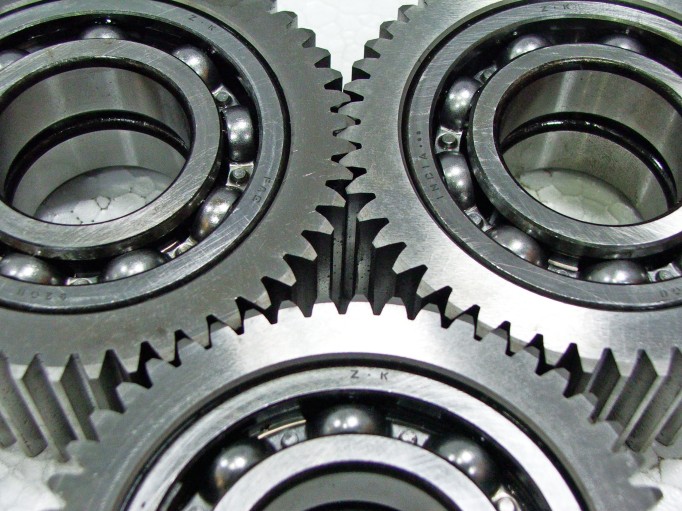 PSAK No. 4 juga menekankan bahwa jumlah laba antar-perusahaan yang dieliminasi tidak dipengaruhi oleh keberadaan minoritas dan harus dieliminasi semuanya.

Alasan pengeliminasian laba dan rugi antar perusahaan adalah bahwa manajemen dari perusahaan induk dapat mengendalikan semua transaksi antar-perusahaan, termasuk otorisasi dan penetapan harga, tanpa tawar menawar antar-perusahaan afiliasi.

Tujuan eliminasi adalah untuk menunjukkan laba rugi dan posisi keuangan entitas yang dikonsolidasikan yang seharusnya tampak jika transaksi antar-perusahaan tidak ada.

Kebanyakan transaksi antar-perusahaan yang menyangkut keuntungan dan kerugian dapat dikelompokkan ke dalam persediaan, aktiva tetap, dan obligasi.
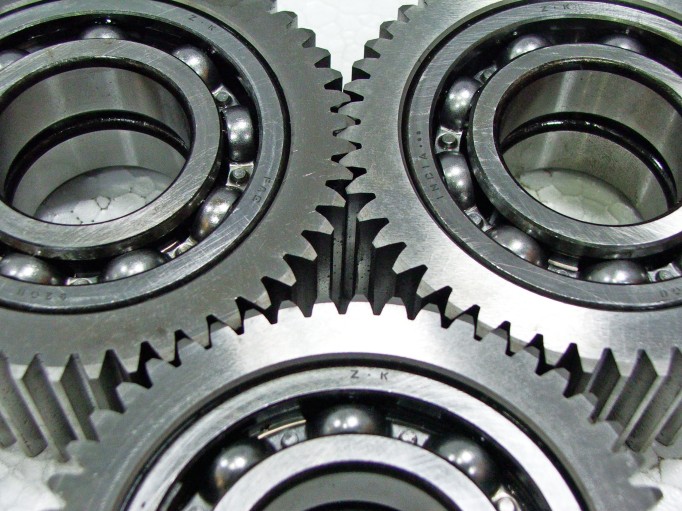 Pendapatan diakui (dicatat sebagai pendapatan) ketika pendapatan tersebut direalisasi, yaitu ketika pendapatan tersebut diperoleh.

Pendapatan/penjualan antar-perusahaan2 afiliasi tidak dapat diakui sampai barang dagangan tersebut dijual keluar dari entitas yang dikonsolidasikan.

Penjualan persediaan oleh suatu perusahaan kepada suatu perusahaan afiliasi menghasilkan akun resiprokal penjualan dan pembelian jika entitas pembeli mempunyai sistem persediaan periodik dan akun resiprokal penjualan dan harga pokok penjualan jika entitas pembeli menggunakan sistem persediaan perpetual.
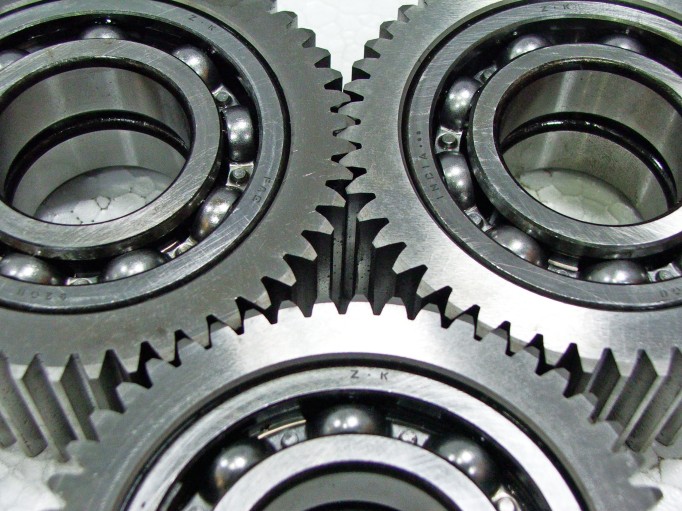 Eliminasi Pembelian dan Penjualan Antar-Perusahaan

Jika sistem persediaan periodik digunakan, ayat jurnal kertas kerja untuk mengeliminasi penjualan dan pembelian antar-perusahaan adalah :
	D	Penjualan
		K	Pembelian

* Jika sistem perpetual yang digunakan, ayat jurnal kertas kerja untuk mengeliminasi penjualan dan pembelian antar-perusahaan adalah :
	D	Penjualan
		K	Harga Pokok Penjualan
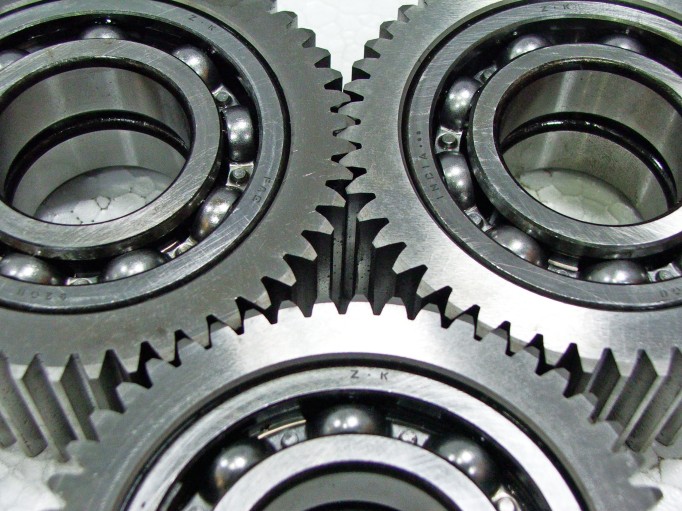 ILUSTRASI : ELIMINASI PEMBELIAN DAN PENJUALAN ANTAR-PERUSAHAAN
PT Pusaka mendirikan perusahaan anak, PT Sinar, tahun 2011 untuk menjual lini produk PT Pusaka.
Semua pembelian PT S berasal dari PT P dengan harga 20% diatas harga perolehan PT Pusaka.
Selama tahun 2011 PT P menjual barang dagangan senilai Rp 20.000 kepada PT S dengan harga Rp 24.000.
PT S menjual semua barang dagangannya pada para pelanggannya dengan harga Rp 30.000.
Selama tahun 2011, penjualan PT P termasuk yang dijual ke PT S adalah Rp 24.000
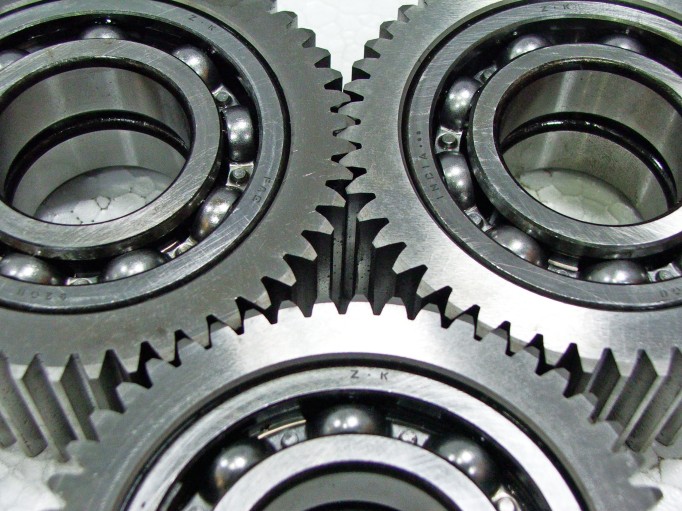 Ayat jurnal yang berhubungan dengan barang dagang dicatat terpisah oleh PT P dan PT S :
Buku PT Pusaka
Mencatat pembelian kredit dari entitas lain
	Persediaan			20.000
		Utang dagang			20.000
2.	Mencatat penjualan antar-perusahaan ke PT Sinar
	Piutang dagang – PT S	24.000
		Penjualan				24.000
Mencatat HPP atas penjualan ke PT Sinar
	HPP				20.000
		Persediaan				20.000
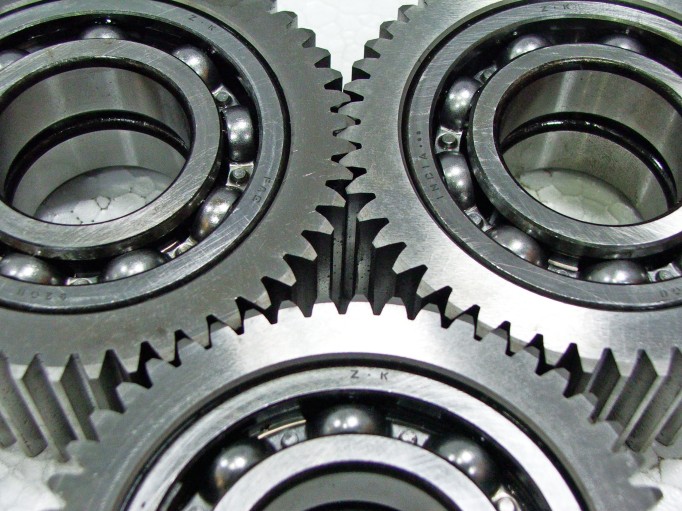 Buku PT Sinar
Mencatat pembelian antar-perusahaan dari PT Pusaka
	Persediaan			24.000
		Utang dagang – PT Pusaka		24.000
2.	Mencatat penjualan ke pelanggan diluar entitas yang dikonsolidasikan
	Piutang dagang 		30.000
		Penjualan				30.000
Mencatat HPP atas penjualan ke pelanggan
	HPP			24.000
		Persediaan			24.000
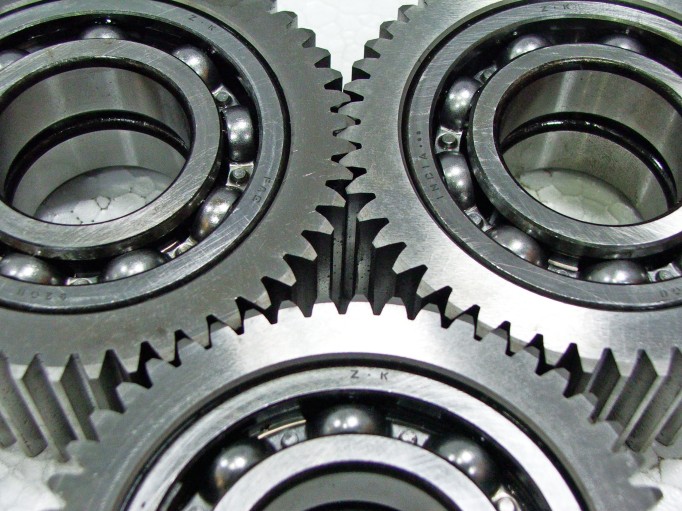 Eliminasi Kertas Kerja Konsolidasi
Eliminasi kertas kerja tidak mempengaruhi laba bersih konsolidasi karena jumlah penjualan dan harga pokok penjualan yang sama dieliminasi, dan gabungan laba bruto adalah sama dengan laba bruto konsolidasi.
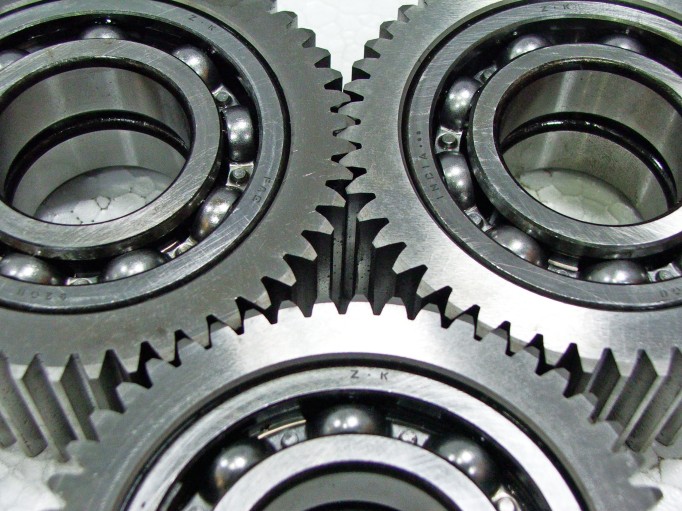 ILUSTRASI : ELIMINASI LABA YANG BELUM DIREALISASI DALAM PERSEDIAAN AKHIR

Selama tahun 2012 PT P menjual barang dagangan senilai Rp 30.000 kepada PT S dengan harga Rp 36.000.
PT S menjual kembali semuanya kecuali Rp 6.000, dengan harga Rp 37.500 (Dari HPP 30.000, karena yang 6.000 belum terjual).
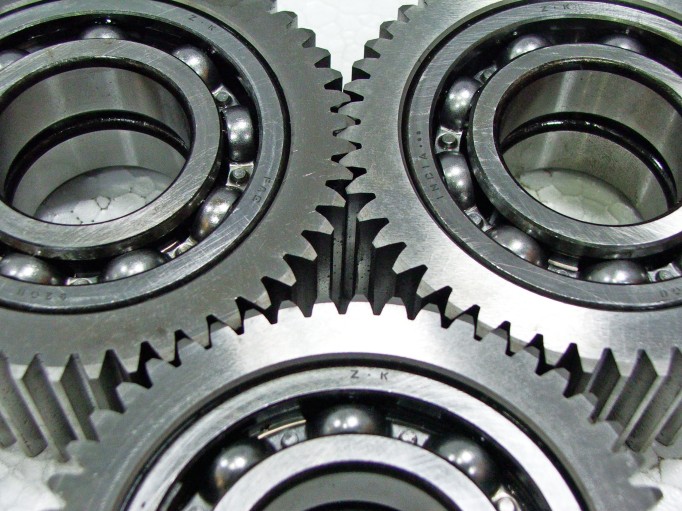 Ayat jurnal yang berhubungan dengan barang dagang dicatat terpisah oleh PT P dan PT S :
Buku PT Pusaka
Mencatat pembelian kredit dari entitas lain
	Persediaan			30.000
		Utang dagang			30.000
2.	Mencatat penjualan antar-perusahaan ke PT Sinar
	Piutang dagang – PT S	36.000
		Penjualan				36.000
Mencatat HPP atas penjualan ke PT Sinar
	HPP				30.000
		Persediaan				30.000
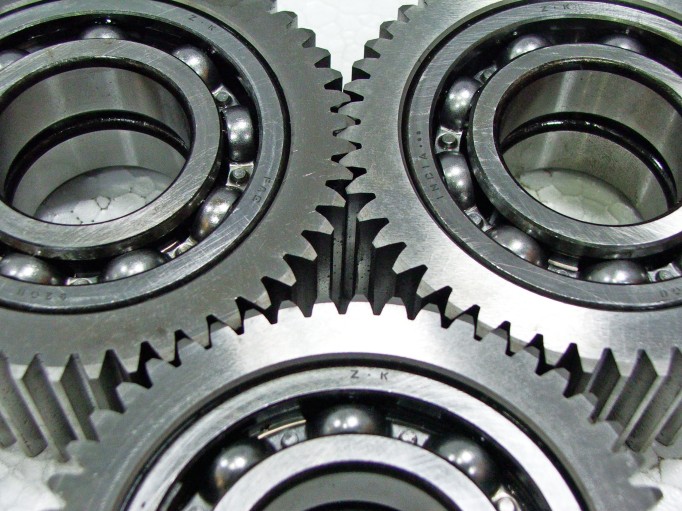 Buku PT Sinar
Mencatat pembelian antar-perusahaan dari PT Pusaka
	Persediaan			36.000
		Utang dagang – PT Pusaka		36.000
2.	Mencatat penjualan ke pelanggan diluar entitas yang dikonsolidasikan
	Piutang dagang 		37.500
		Penjualan				37.500
Mencatat HPP atas penjualan ke pelanggan
	HPP				30.000
		Persediaan				30.000
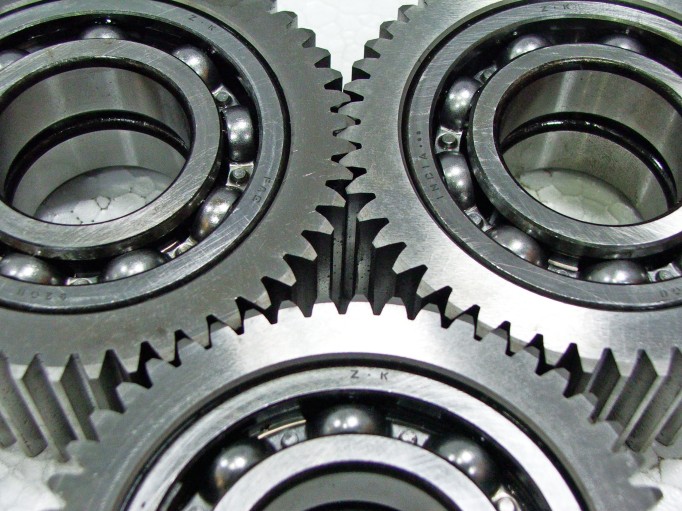 Eliminasi Kertas Kerja Konsolidasi
Ayat jurnal kertas kerja konsolidasi :
Mengeliminasi penjualan dan pembelian atar perusahaan
	Penjualan	36.000
		HPP		36.000
Mengeliminasi laba antar-perusahaan dari HPP dan persediaan
	HPP		  1.000
		Persediaan	  1.000
Seluruh laba antar-perusahaan atas penjualan antara perusahaan2 afiliasi direalisasi dan diakui oleh entitas yang dikonsolidasikan pada periode dimana barang dagangan tersebut dijual kembali kepada entitas2 luar.

Sampai barang dagangan tersebut terjual kembali, setiap laba/rugi atas penjualan antar-perusahaan yang belum direalisasi harus dieliminasi dalam proses konsolidasi.

Setiap laba/rugi yang belum direalisasi atas penjualan antar-perusahaan direfleksikan dalam persediaan akhir dari afiliasi pembeli karena persediaan tersebut merefleksikan harga transfer antar-perusahaan bukan biaya bagi entitas yang dikonsolidasikan.
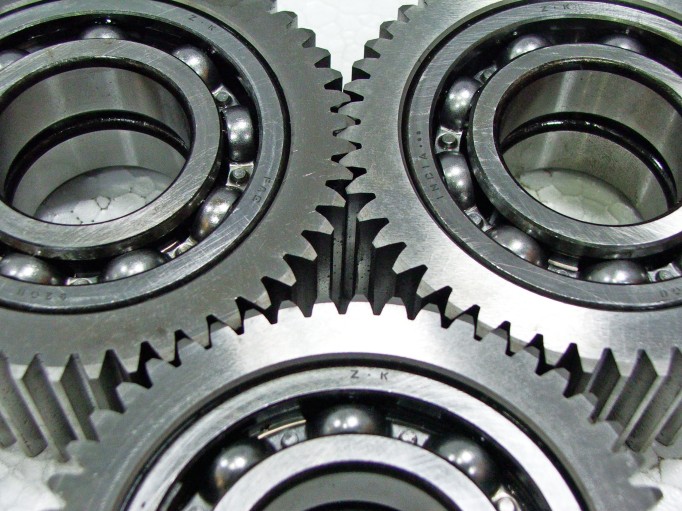 ILUSTRASI : PENGAKUAN LABA YANG BELUM DIREALISASI DALAM PERSEDIAAN AWAL

Selama tahun 2013 PT P menjual barang dagangan senilai Rp 40.000 kepada PT S dengan harga Rp 48.000.
PT S menjual 75% dari barang dagang tersebut seharga Rp 45.000.
PT S juga menjual barang dagang dari persediaan awalnya (yang Rp 6.000) dengan harga Rp 7.500.
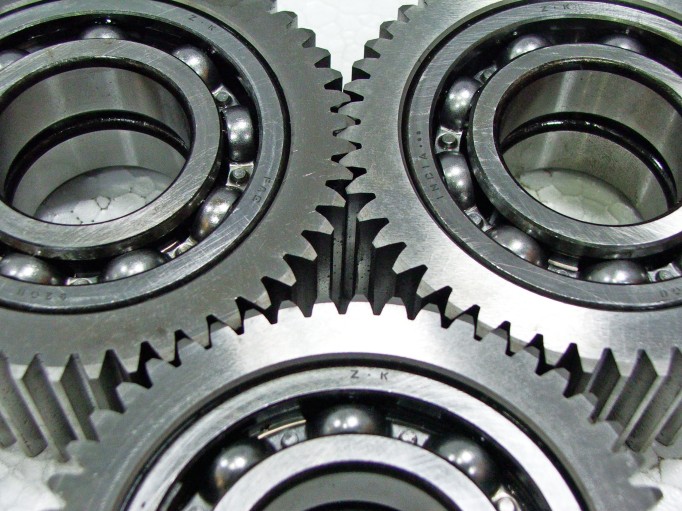 Ayat jurnal yang berhubungan dengan barang dagang dicatat terpisah oleh PT P dan PT S :
Buku PT Pusaka
Mencatat pembelian kredit dari entitas lain
	Persediaan			40.000
		Utang dagang			40.000
2.	Mencatat penjualan antar-perusahaan ke PT Sinar
	Piutang dagang – PT S	48.000
		Penjualan				48.000
Mencatat HPP atas penjualan ke PT Sinar
	HPP				40.000
		Persediaan				40.000
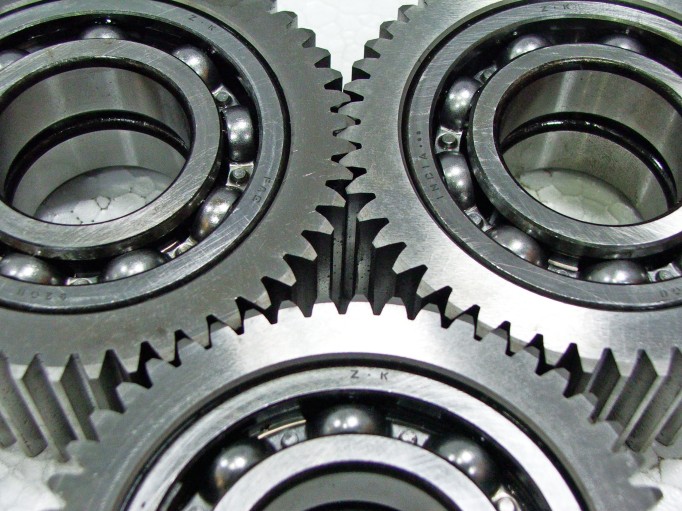 Buku PT Sinar
Mencatat pembelian antar-perusahaan dari PT Pusaka
	Persediaan			48.000
		Utang dagang – PT Pusaka		48.000
2.	Mencatat penjualan sebesar Rp 45.000 dan Rp 7.500
	Piutang dagang 		52.500
		Penjualan				52.500
Mencatat HPP (dari pembelian Rp 48.000x75%, dan dari persediaan awal Rp 6.000)
	HPP				42.000
		Persediaan				42.000
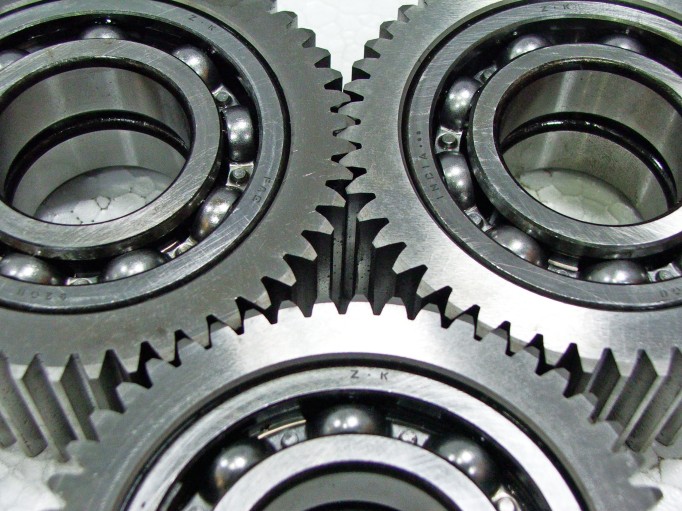 Eliminasi Kertas Kerja Konsolidasi
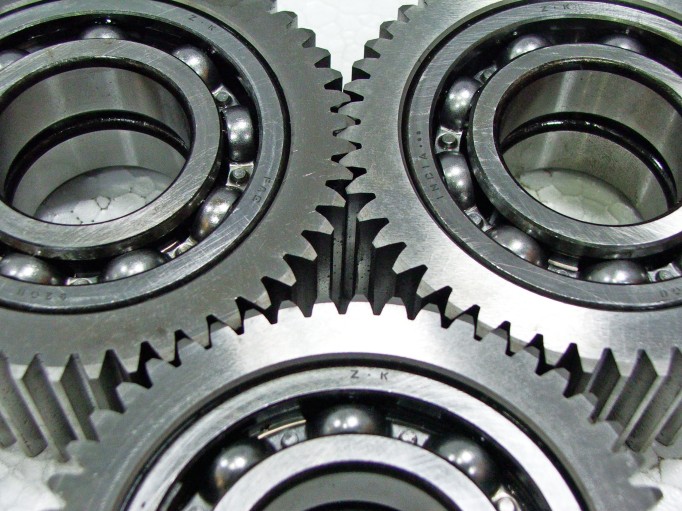 Ayat jurnal kertas kerja konsolidasi :

a. Mengeliminasi penjualan dan pembelian atar perusahaan
	Penjualan			48.000
		HPP					48.000
b. Mengakui laba dari persediaan awal yang sebelumnya ditangguhkan
	Investasi pada PT S	1.000
		HPP					1.000
c.	Menangguhkan laba yang belum direalisasi dalam persediaan akhir
	HPP		  		2.000
		Persediaan	 			 2.000
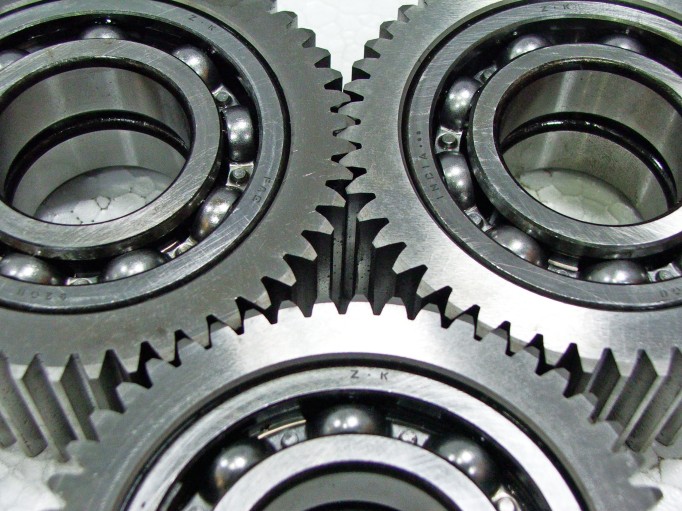